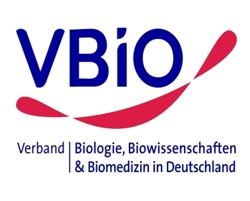 Thomas Nickl
BY-PI 14/24 
Kompetenzorientiertes Arbeiten in der 12. Jgst. Teil II: Evolution und Verhaltensökologie

25. November 2024 - online
LehrplanPLUS, Jahrgangsstufe 12
gA-Kurs: 	3 Wochenstunden
eA-Kurs: 	5 Wochenstunden
				= gA-Kurs plus Additum
LehrplanPLUS, Jahrgangsstufe 12
gA-Kurs: 	3 Wochenstunden
eA-Kurs: 	5 Wochenstunden
				= gA-Kurs plus Additum

bio-nickl Didaktik-Skripten für beide Kurse:
„nur eA-Kurs“: in Blau
LehrplanPLUS, Jahrgangsstufe 12
gA-Kurs: 	3 Wochenstunden
eA-Kurs: 	5 Wochenstunden
				= gA-Kurs plus Additum

bio-nickl Didaktik-Skripten für beide Kurse:
„nur eA-Kurs“: in Blau

z. B. Buchner-Buch: Symbol
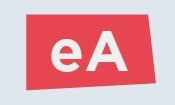 LehrplanPLUS, Jahrgangsstufe 12
gA-Kurs: 	3 Wochenstunden
eA-Kurs: 	5 Wochenstunden
				= gA-Kurs plus Additum

viel Stoff im gA-Kurs: gut machbar, 
	wenn didaktisch gut reduziert wird
LehrplanPLUS, Jahrgangsstufe 12
gA-Kurs: 	3 Wochenstunden
eA-Kurs: 	5 Wochenstunden
				= gA-Kurs plus Additum

viel Stoff im gA-Kurs: gut machbar, 
	wenn didaktisch gut reduziert wird
viel Zeit im eA-Kurs für schüler-zentriertes Arbeiten
LehrplanPLUS, Jahrgangsstufe 12
Herausforderungen und Chancen:
LehrplanPLUS, Jahrgangsstufe 12
Herausforderungen und Chancen:
Einarbeitung in neue Themen
	(Rekonstruktion der Stammesgeschichte, 	Kladogramme, Abgrenzung von naturwis-	senschaftlichen von nicht naturwissen-	schaftlichen Vorstellungen; Handycap-	Prinzip)
LehrplanPLUS, Jahrgangsstufe 12
Herausforderungen und Chancen:
Einarbeitung in neue Themen
neue Herangehensweisen bei altherge-brachten Themen
	(neuer Aufbau des Themas Evolution;
	Verhaltensökologie ganz anders aufgebaut 	als Ethologie in früheren Lehrplänen)
LehrplanPLUS, Jahrgangsstufe 12
Herausforderungen und Chancen:
Einarbeitung in neue Themen
neue Herangehensweisen bei altherge-brachten Themen
Behandlungstiefe
	(Abschied von Altgewohntem; Vertiefung 	im eA-Kurs)
LehrplanPLUS, Jahrgangsstufe 12
Schülerbuch:
Übersichtlichkeit
eA klar von gA abgegrenzt?
Lern-, Übungs- und Prüfungsaufgaben?
Hilfestellung bei der ethischen Bewertung?
Wie weit über den LehrplanPLUS hinausgehend?
Wie gut zum Selbstlernen geeignet?
LehrplanPLUS, Jahrgangsstufe 12
Evolution:
Evolutionsforschung (Homologie, Stammesgeschichte, Kladogramm, Natürliches System; eA-Kurs: Evolution des Menschen)
Mechanismen der Evolution (Lamarck, Darwin, synthe-tische Evolutionstheorie, NW vs. nicht NW, Isolation, Koevolution, eA-Kurs: Aspekte beim Menschen)
LehrplanPLUS, Jahrgangsstufe 12
Evolution:
Evolutionsforschung (Homologie, Stammesgeschichte, Kladogramm, Natürliches System; eA-Kurs: Evolution des Menschen)
Mechanismen der Evolution (Lamarck, Darwin, synthe-tische Evolutionstheorie, NW vs. nicht NW, Isolation, Koevolution, eA-Kurs: Aspekte beim Menschen)
Verhaltensökologie:
	adaptiver Wert von Verhalten im Hinblick auf die Evolution 	am Beispiel verschiedener Verhaltenskreise
Gliederung der Veranstaltung
Block 1:	Allgemeine Aspekte
		Evolutions-Forschung
	Pause
	ggf. kurze Diskussion
Block 2:	Mechanismen der Evolution
	Pause
	ggf. kurze Diskussion
Block 3:	Verhaltensökologie
		ethische Bewertung
	ggf. kurze Diskussion
Zur Person
Baujahr 1953
Diplombiologe
Lehramt Biologie, Chemie, Geographie
Auslandsdienst (Bilbao) 1993-1999
Seminarlehrer für Biologie 2007-2019
Buchner-Verlag seit 2020
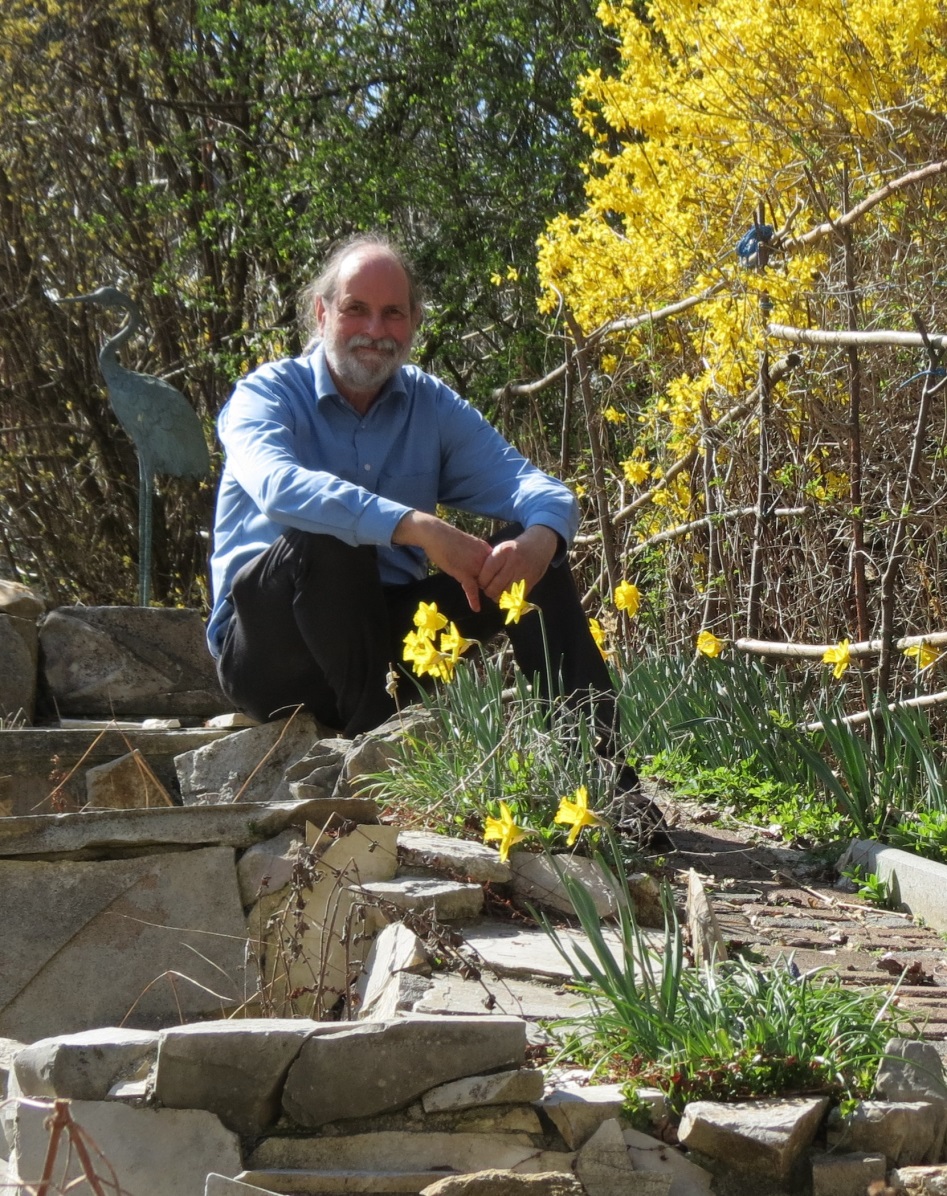 Meine Intentionen:
Lehrkräfte nicht überlasten
Mut machen, einen gA- oder eA-Kurs zu nehmen
ausführliche konkrete Hilfestellung durch Bereitstellung didaktisch-methodischer Skripten und Arbeitsmaterialien
Meine Intentionen:
Lehrkräfte nicht überlasten
Mut machen, einen gA- oder eA-Kurs zu nehmen
ausführliche konkrete Hilfestellung durch Bereitstellung didaktisch-methodischer Skripten und Arbeitsmaterialien
Kursteilnehmer nicht überlasten
Kompetenzen der Kursteilnehmer stärken
Block 1:
Allgem. Aspekte (12.)
Evolutions-Forschung
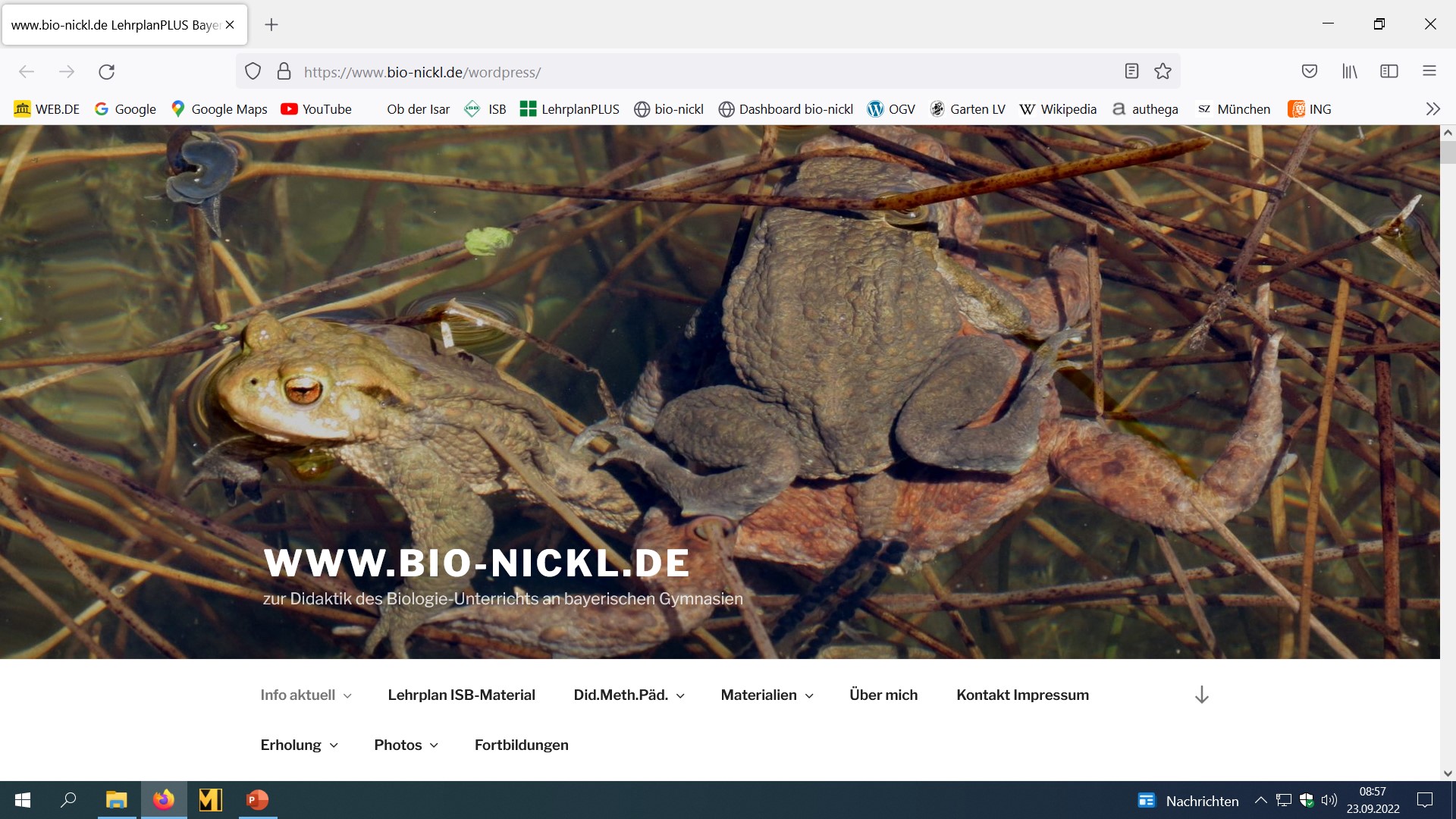 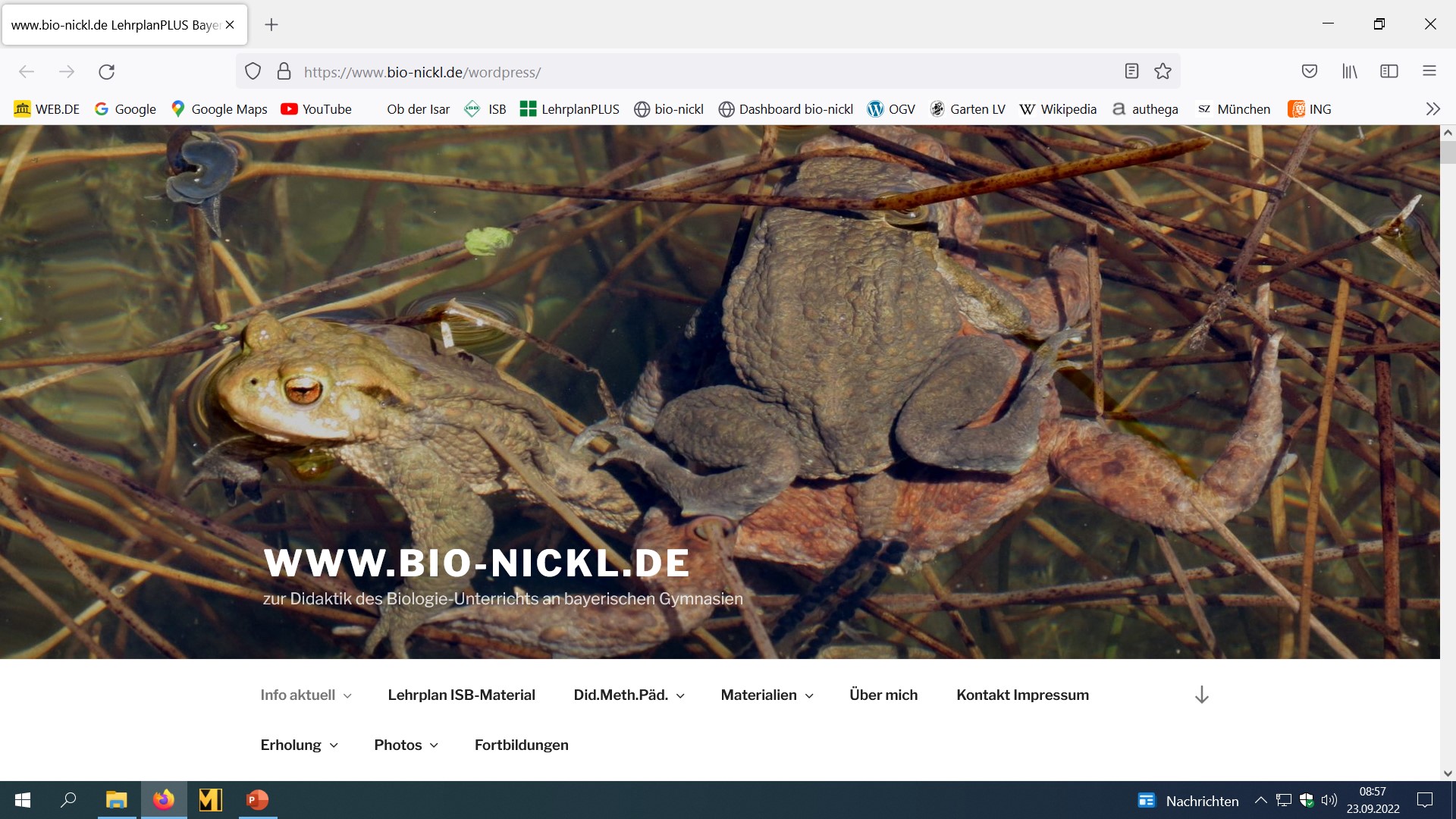 Hier wird diese Multimedia-Präsentation eingestellt.
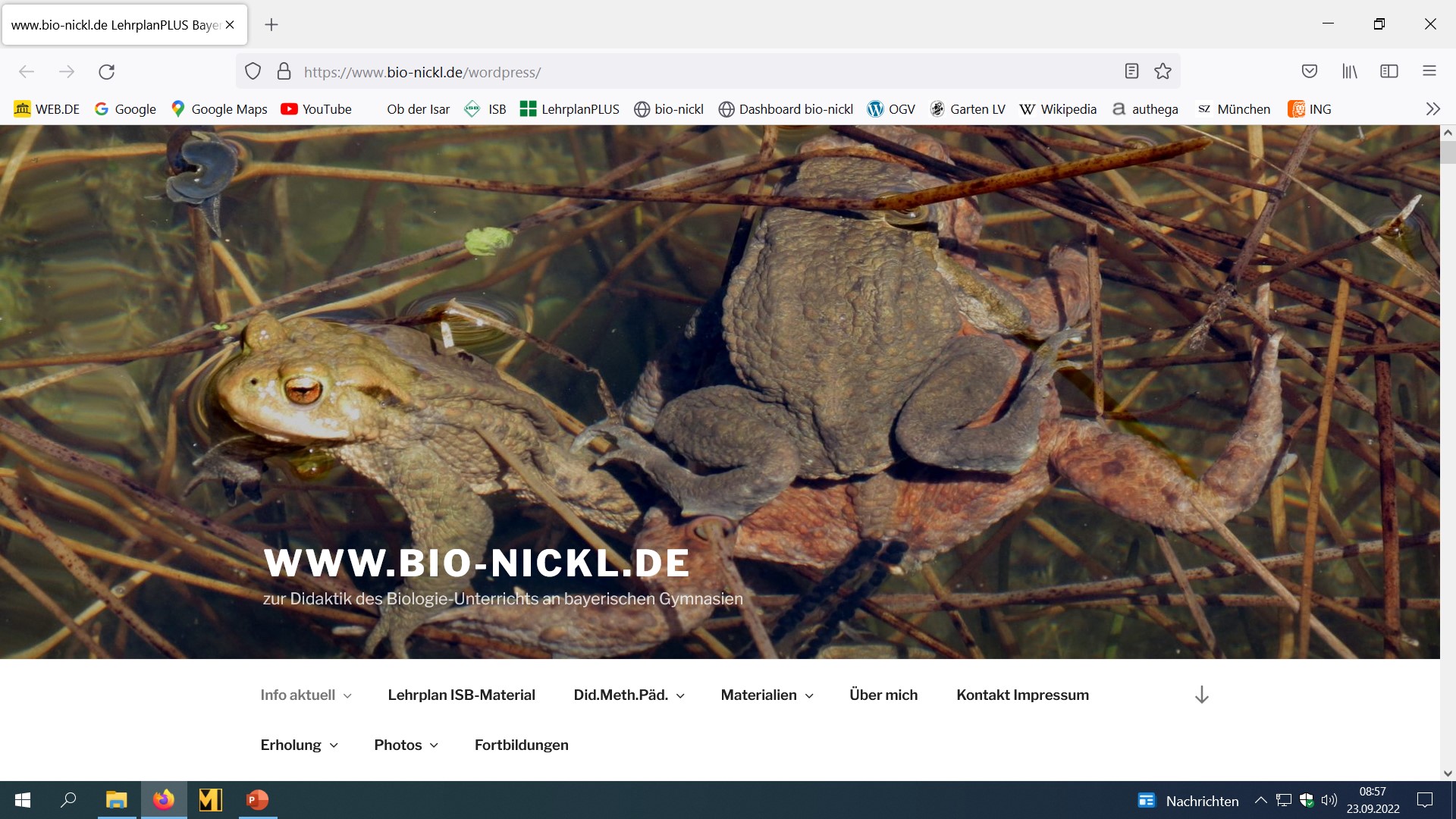 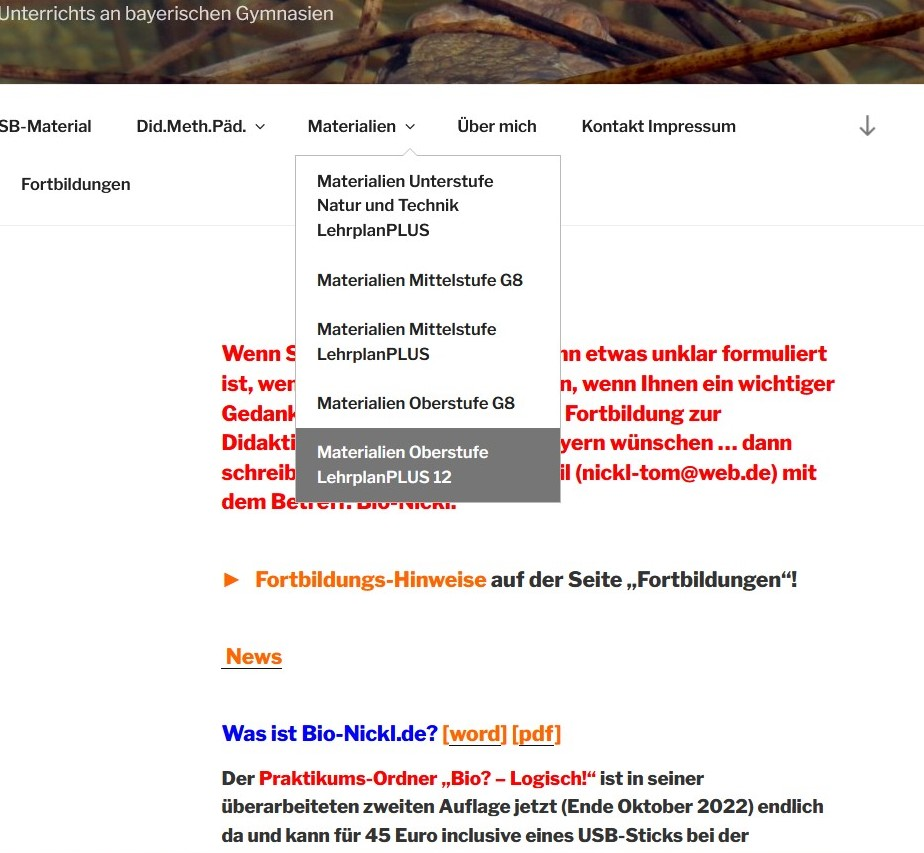 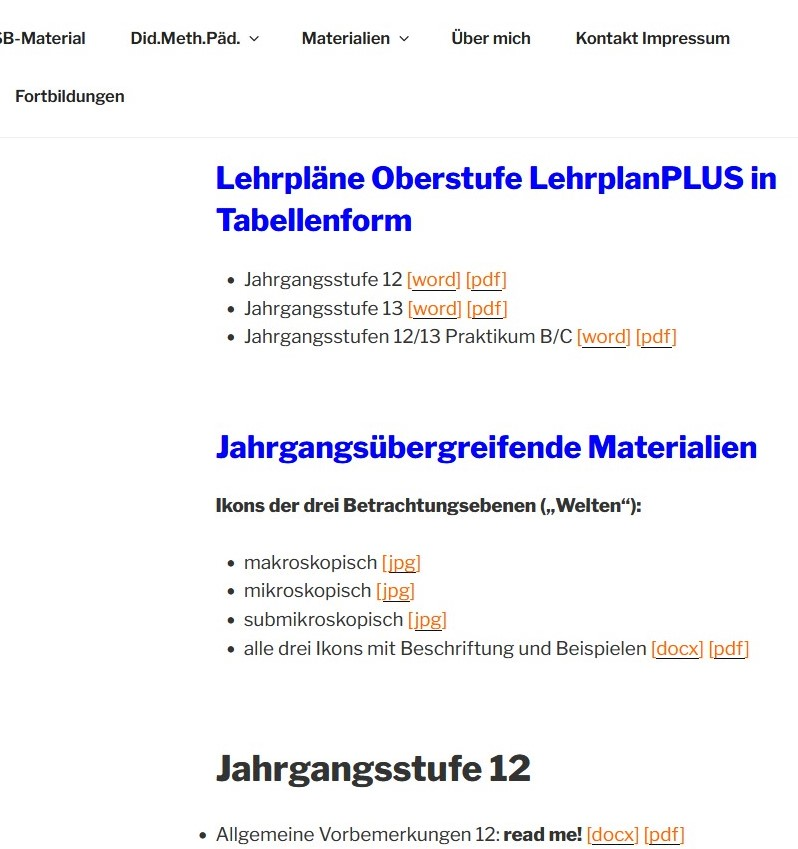 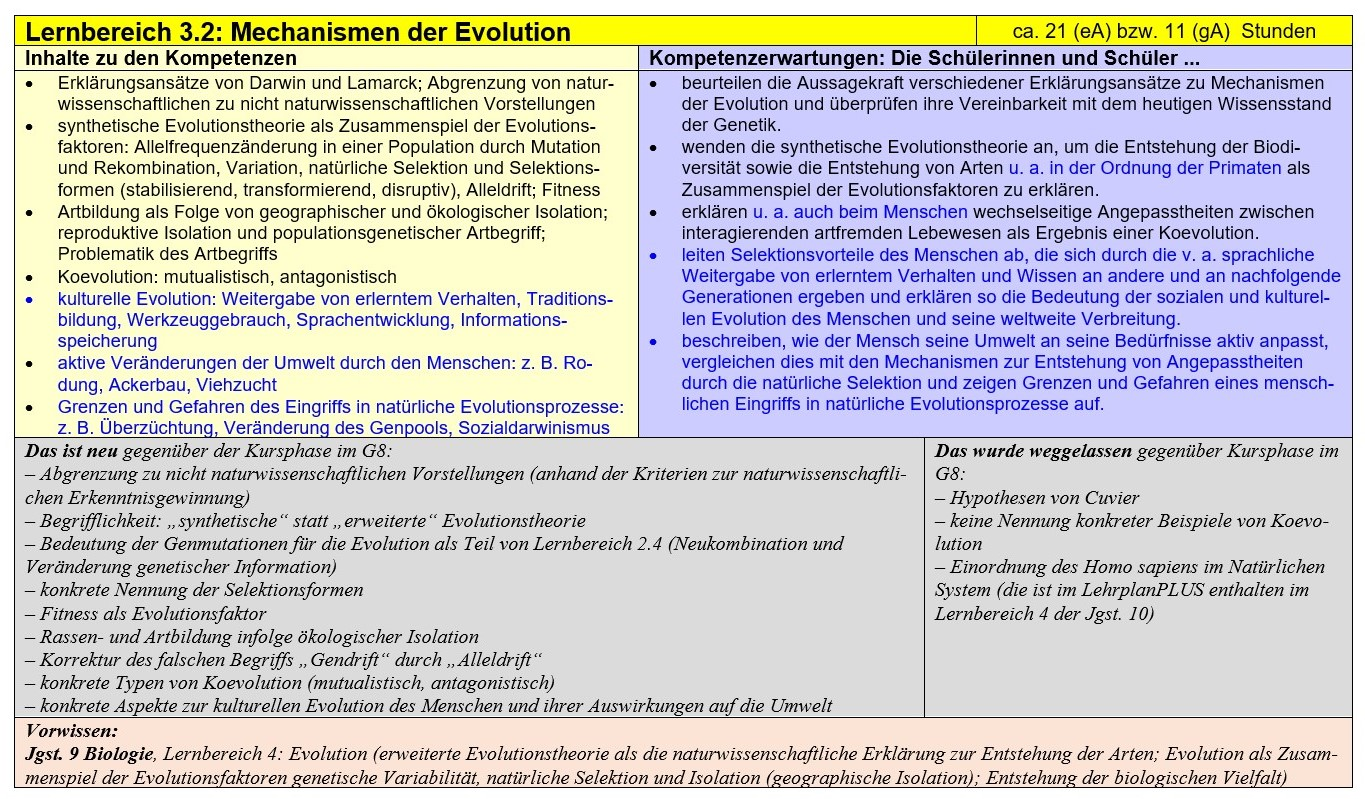 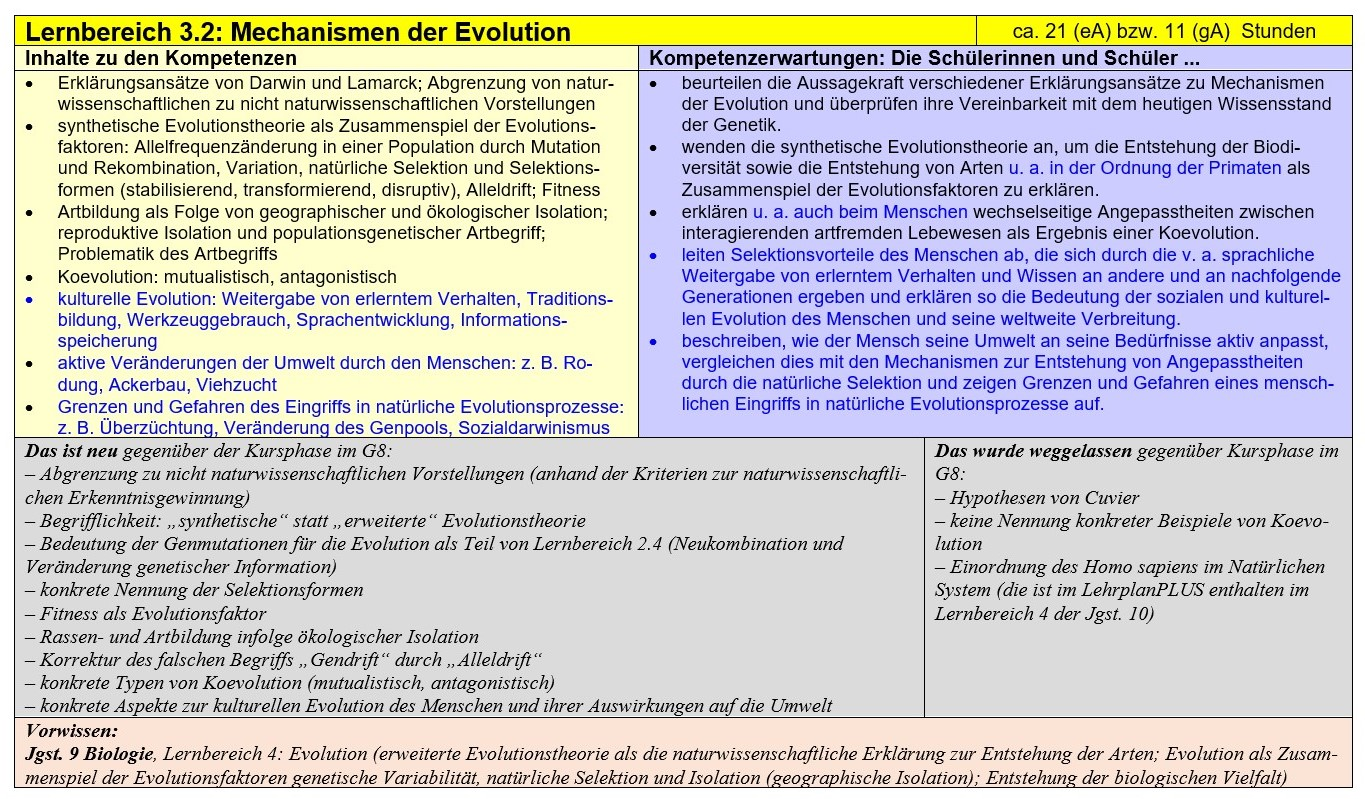 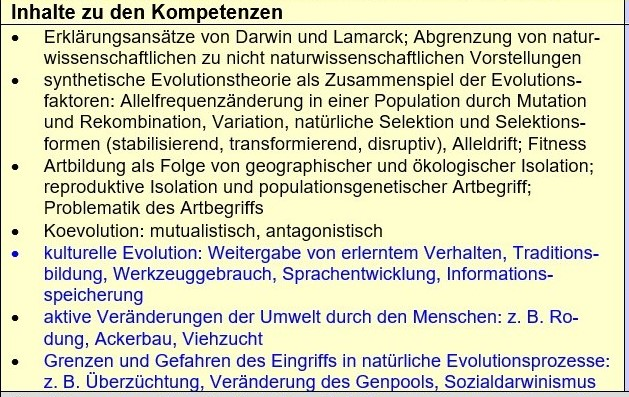 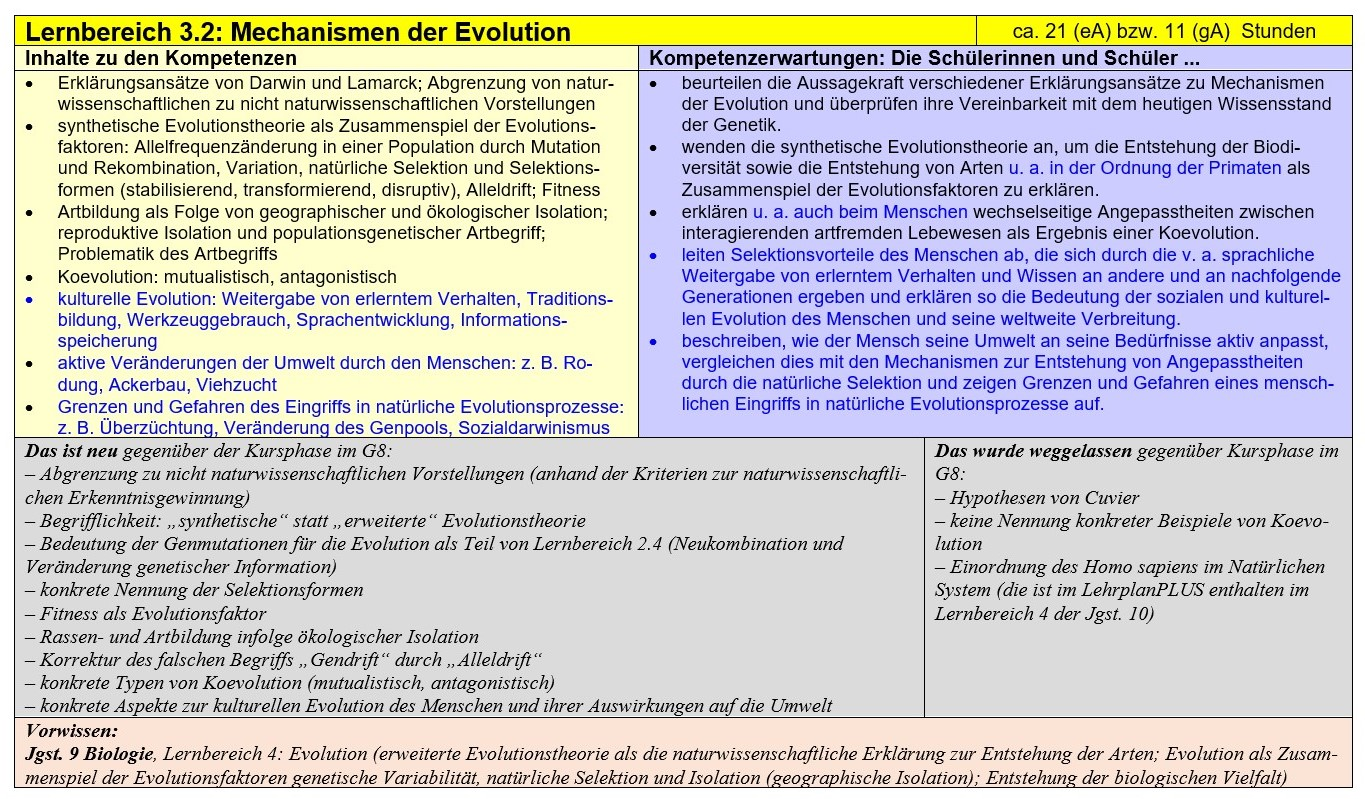 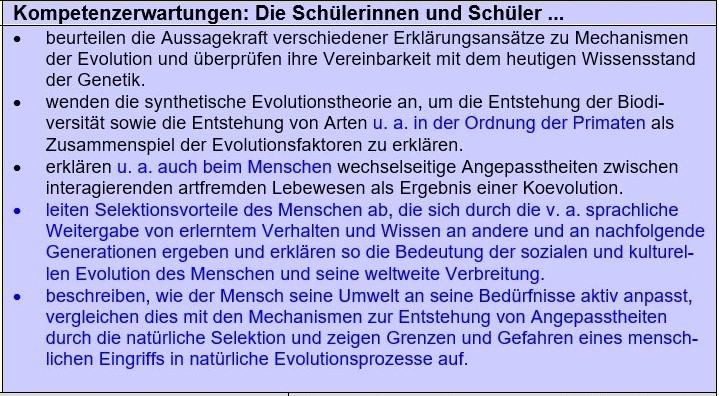 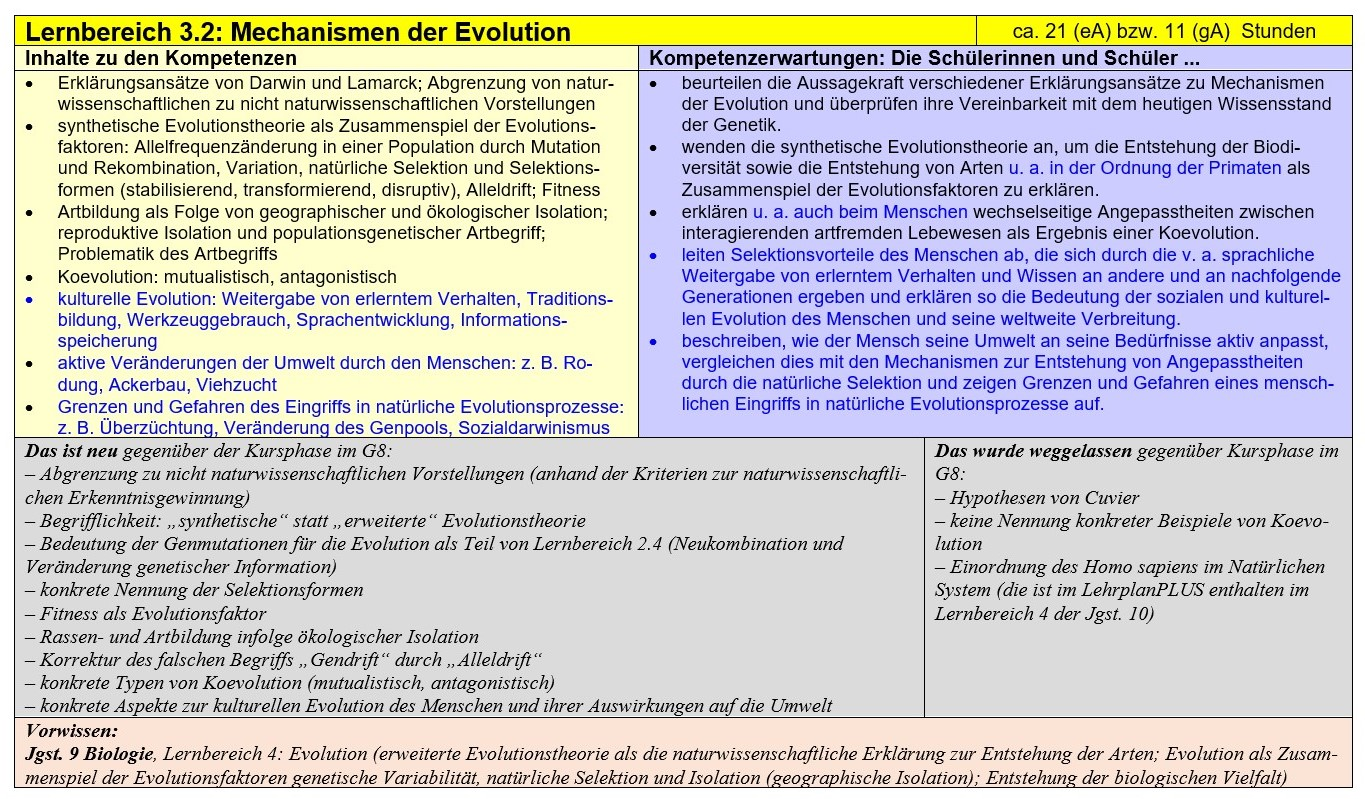 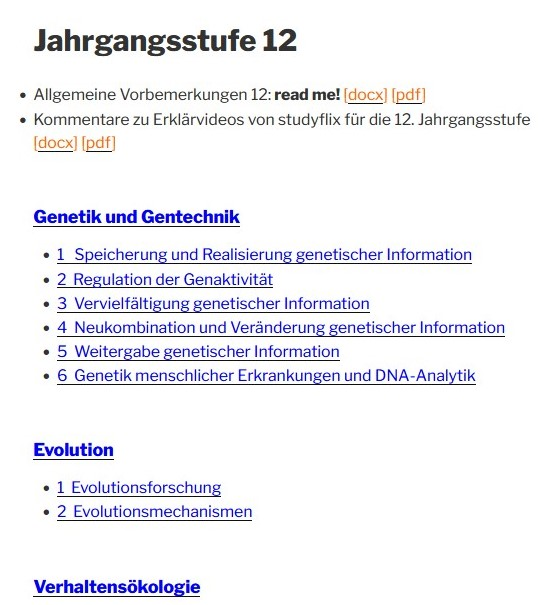 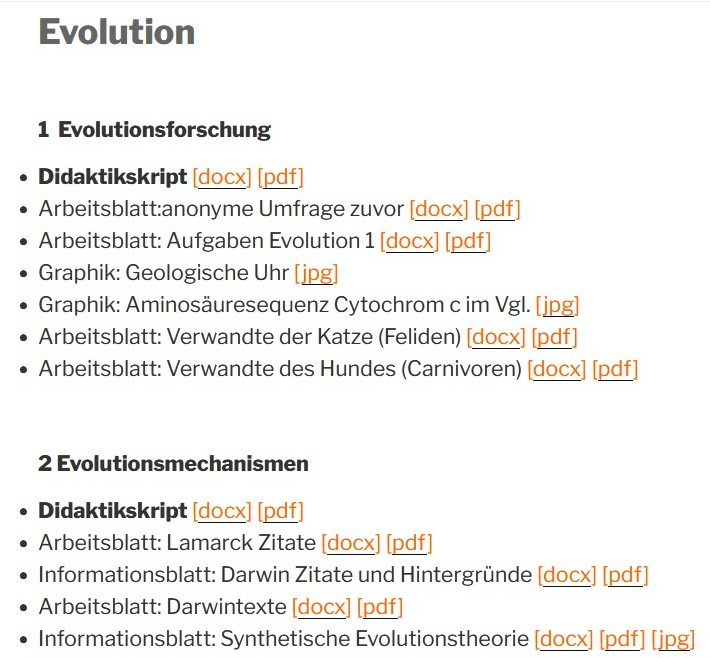 Medien
ALP: Versuchsblätter aus „Bio? – Logisch!“
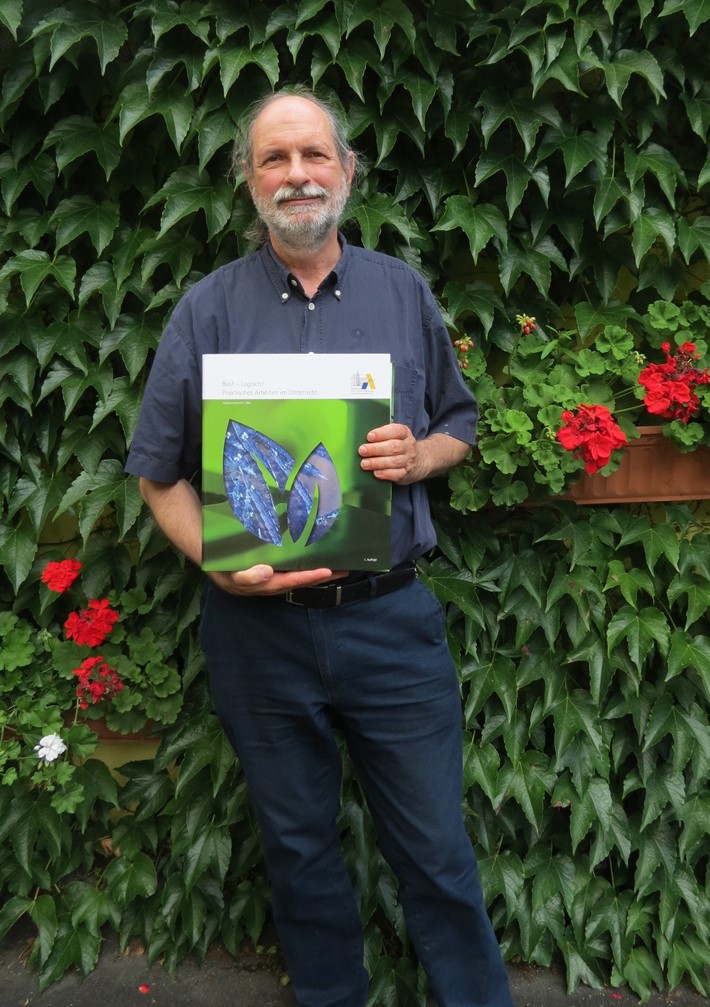 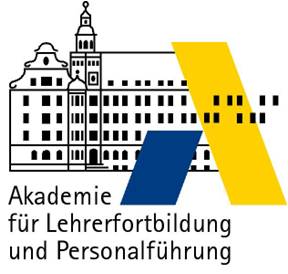 2. verbesserte und ergänzte Auflage!
Medien
ALP: Versuchsblätter aus „Bio? – Logisch!“
Studyflix-Erklärvideos (mit meinen Kommentaren)
Verweise und Kommentare zu weiteren Filmen (u. a. simple biology)
Medien
Ulrich Kattmann: „Schüler besser verstehen: Alltagsvorstellungen im Biologieunterricht“. Aulis-Verlag 2015

Unterricht Biologie kompakt, April 2008: „Evolution und Schöpfung“
Leitlinien
Mein Vortrag und meine Skripten zielen auf den Normalbetrieb ab (ohne Corona).

Vermutlich müssen Sie also Abstriche machen.

Deshalb ist Evaluation des Vorwissens bei den Schülern so wichtig.
Leitlinien
problemorientiertes Erarbeiten
Leitlinien
problemorientiertes Erarbeiten
der Weg der Erkenntnisgewinnung
Leitlinien
problemorientiertes Erarbeiten
der Weg der Erkenntnisgewinnung
Modell-Diskussion
Leitlinien
problemorientiertes Erarbeiten
der Weg der Erkenntnisgewinnung
Modell-Diskussion
Vorwissen und Vorkonzepte evaluieren
Leitlinien
problemorientiertes Erarbeiten
der Weg der Erkenntnisgewinnung
Modell-Diskussion
Vorwissen und Vorkonzepte evaluieren
sprachsensibler Unterricht
Leitlinien
problemorientiertes Erarbeiten
der Weg der Erkenntnisgewinnung
Modell-Diskussion
Vorwissen und Vorkonzepte evaluieren
sprachsensibler Unterricht
WENIGER IST MEHR!
Leitlinien
Stets klar machen:
Was ist Lerninhalt, 
was dient nur als Arbeitsmaterial!

Sehr wichtig!
Leitlinien
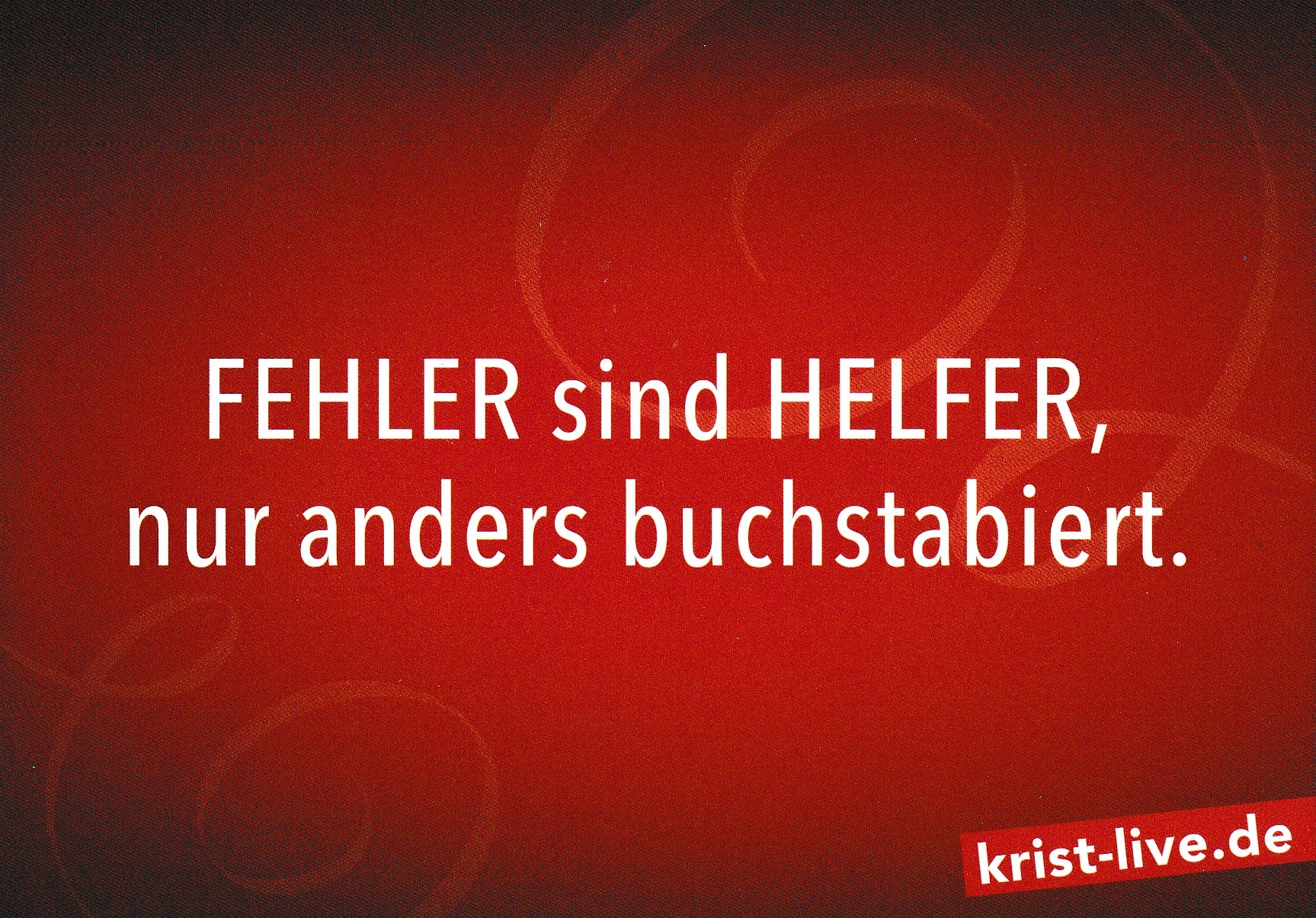 Situation in der 12. Jgst.
Kursteilnehmer:
Lücken im Vorwissen (Evolution)
Situation in der 12. Jgst.
Kursteilnehmer:
Lücken im Vorwissen (Evolution)
Vorkonzepte (Kreationismus)
Situation in der 12. Jgst.
Kursteilnehmer:
Lücken im Vorwissen (Evolution)
Vorkonzepte (Kreationismus)
Anspruch und Stoffumfang in Jgst. 12 erheblich höher als in der 10. Klasse
Situation in der 12. Jgst.
Kursteilnehmer:
Lücken im Vorwissen (Evolution)
Vorkonzepte (Kreationismus)
Anspruch und Stoffumfang in Jgst. 12 erheblich höher als in der 10. Klasse
kontinuierliche Übung mit Aufgaben
Abitur
Nach dem, was ich mitkriege:
schriftliches Abitur in Biologie als großes Risiko für Kursteilnehmer im zweistelligen Bereich
relativ wenig Zeit für Auswahl der Aufga-ben-Blöcke plus Sichtung des Materials plus Bearbeitung der Aufgaben
Evolutions-Forschung
Evolutions-Forschung
Vorwissen zur Evolution im Vorfeld evaluieren (am besten anonym)
„Alternativkonzepte“ erkennen (Kreationisten)
Evolutions-Forschung
Evolutionstheorie versus Kreationismus
Evolutions-Forschung
Evolutionstheorie versus Kreationismus
Hypothese: überprüfbar
Evolutions-Forschung
Evolutionstheorie versus Kreationismus
Hypothese: überprüfbar
Viele verifizierte Hypothesen, keine falsifizierte führen zur Theorie.
Evolutions-Forschung
Evolutionstheorie versus Kreationismus
Hypothese: überprüfbar
Viele verifizierte Hypothesen, keine falsifizierte führen zur Theorie.
Eine Theorie ist keine „Meinung“ unter mehreren, kein „Glaube“.
Evolutions-Forschung
Evolutionstheorie versus Kreationismus
Die Schöpfungsgeschichte ist eine bildhafte Erzählung, kein Tatsachenbericht.
Evolutions-Forschung
Evolutionstheorie versus Kreationismus
Die Schöpfungsgeschichte ist eine bildhafte Erzählung, kein Tatsachenbericht. 
Sie ist nicht verifizierbar und nicht falsifizier-bar.
Evolutions-Forschung
Evolutionstheorie versus Kreationismus
Die Evolution, also die Entstehung neuer Arten aus Vorgänger-Arten, ist Fakt.
Evolutions-Forschung
Evolutionstheorie versus Kreationismus
Die Evolution, also die Entstehung neuer Arten aus Vorgänger-Arten, ist Fakt.
Viele Mechanismen der Evolution sind nach-gewiesene Fakten.
Evolutions-Forschung
Evolutionstheorie versus Kreationismus
Die Evolution, also die Entstehung neuer Arten aus Vorgänger-Arten, ist Fakt.
Viele Mechanismen der Evolution sind nach-gewiesene Fakten.
(Noch) bestehende Lücken und Unsicher-heiten in der Evolutionstheorie bedeuten nicht, dass diese Fakten nicht stimmten.
Evolutions-Forschung
Evolutionstheorie versus Kreationismus
Es gibt mächtige Kreise mit viel Geld, die suggestiv und teilweise aggressiv gegen die Verbreitung der Evolutionstheorie vorgehen („Intelligent Design“).
Evolutions-Forschung
Evolutionstheorie versus Kreationismus
Gerhard Haszprunar kämpft für die Evolutions-Theorie …
… und ist gläubiger, praktizierender Katholik.

Glaube und Wissenschaft schließen sich nicht aus!
Evolutions-Forschung
Evolutionstheorie versus Kreationismus
Nehmen Sie die Bedrohung des Kreationismus ernst, setzen Sie Aufklärung dagegen.

Denn Irrtum wuchert, Wahrheit rankt.
Evolutions-Forschung
Evolutionstheorie versus Kreationismus
Aber stellen Sie niemanden bloß, der die Schöpfungsgeschichte als Tatsachenbericht auffasst.
Evolutions-Forschung
Evolutionstheorie versus Kreationismus
Jeder Kursteilnehmer muss die Argumentation der Evolutionstheorie kennen.
Evolutions-Forschung
Fachsprache
Evolutions-Forschung
Fachsprache
„Anpassung“ ist mehrdeutig:
eine angepasste Struktur
die Entstehung einer angepassten Struktur (Prozess)
Evolutions-Forschung
Fachsprache
„Anpassung“ ist mehrdeutig:
eine angepasste Struktur
die Entstehung einer angepassten Struktur (Prozess)
Deshalb besser:
„Angepasstheit“ = eine angepasste Struktur
Evolutions-Forschung
Fachsprache
(biologische) Evolution = Prozess zur Entstehung der Artenvielfalt (eine Tatsache, die vielfach belegt ist)
Evolutions-Forschung
Fachsprache
(biologische) Evolution = Prozess zur Entstehung der Artenvielfalt (eine Tatsache, die vielfach belegt ist)
Evolutionstheorie = erklärt diese Tatsache, ist hinterfragbar und veränderbar, wie jede Theorie
Evolutions-Forschung
Molekularbiologische Homologien
Evolutions-Forschung
Molekularbiologische Homologien
Vergleich von Basen-Sequenzen
Vergleich von Aminosäure-Sequenzen
Evolutions-Forschung
Molekularbiologische Homologien
Vergleich von Basen-Sequenzen
Vergleich von Aminosäure-Sequenzen
nicht:
Homologien in Anatomie, Verhalten usw.
(9. Kl.: Abstammungsreihen, Brückentiere)
Evolutions-Forschung
Molekularbiologische Homologien
Vergleich von Basen-Sequenzen
Vergleich von Aminosäure-Sequenzen
nicht:
Homologien in Anatomie, Verhalten usw.
Homologie-Kriterien
Präzipitin-Reaktion
Evolutions-Forschung
Molekularbiologische Homologien
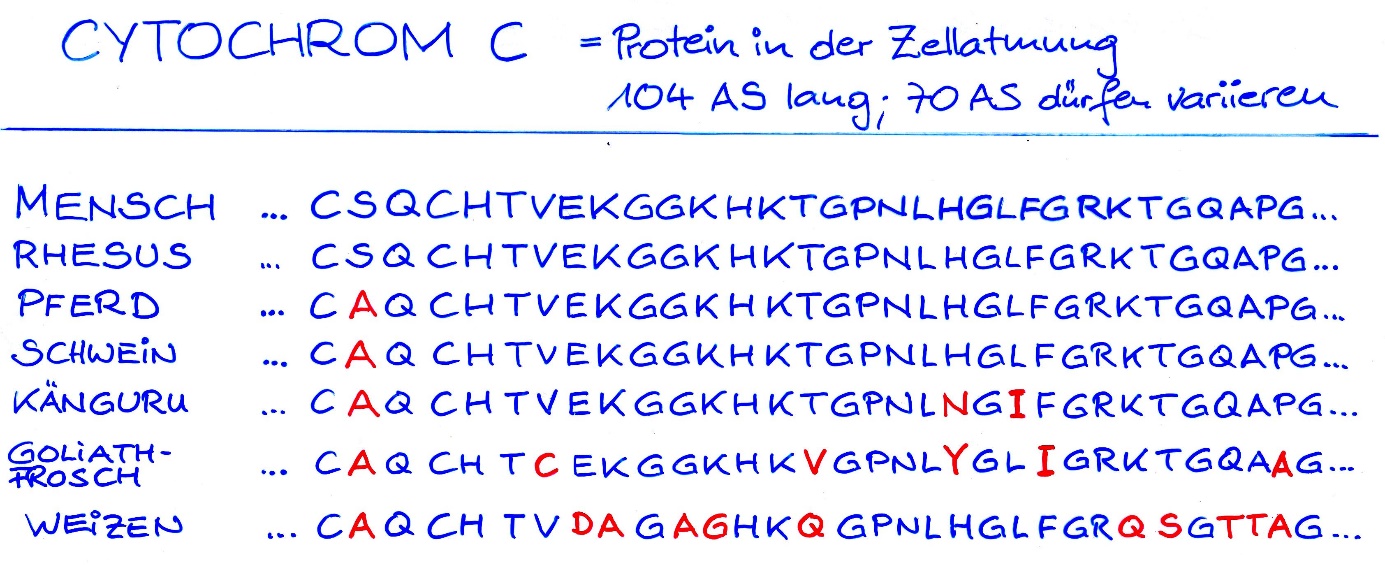 Evolutions-Forschung
Molekularbiologische Homologien
A:	ACA-CUC-GCA-AGC			B:	ACA-CUC-ACA-AGC
	C:	ACC-UUA-GCC-UCC			D:	ACA-CUG-GCA-AGU
	E:	ACA-CUG-GCA-AGC			F:	ACC-CUG-GCA-AGU
Basen-Sequenzen von mRNAs:
in Peptid übersetzen
Unterschiede der Aminosäure-Sequenzen (alle Thr-Leu-Ala-Ser, außer B)
Unterschiede der Basen-Sequenzen (zeigen abgestufte Ähnlichkeiten)
Evolutions-Forschung
Stammesgeschichte und Natürliches System
Evolutions-Forschung
Stammesgeschichte und Natürliches System
Vorwissen:
Jgst. 9 Biologie, Lernbereich 4: Evolution 
Stammesgeschichte der Lebewesen als fortlaufendes Evolutionsgeschehen [steht nur bei Kompetenzen]

Jgst. 10 Biologie, Lernbereich 4: Vergangenheit und Zukunft des Menschen 
Einteilung der Lebewesen einschließlich des Menschen in systematische Gruppen des natürlichen Systems; Hypothesen zur Entwicklung des modernen Menschen
Evolutions-Forschung
Stammesgeschichte und Natürliches System
Stammbäume (auch Kladogramme)
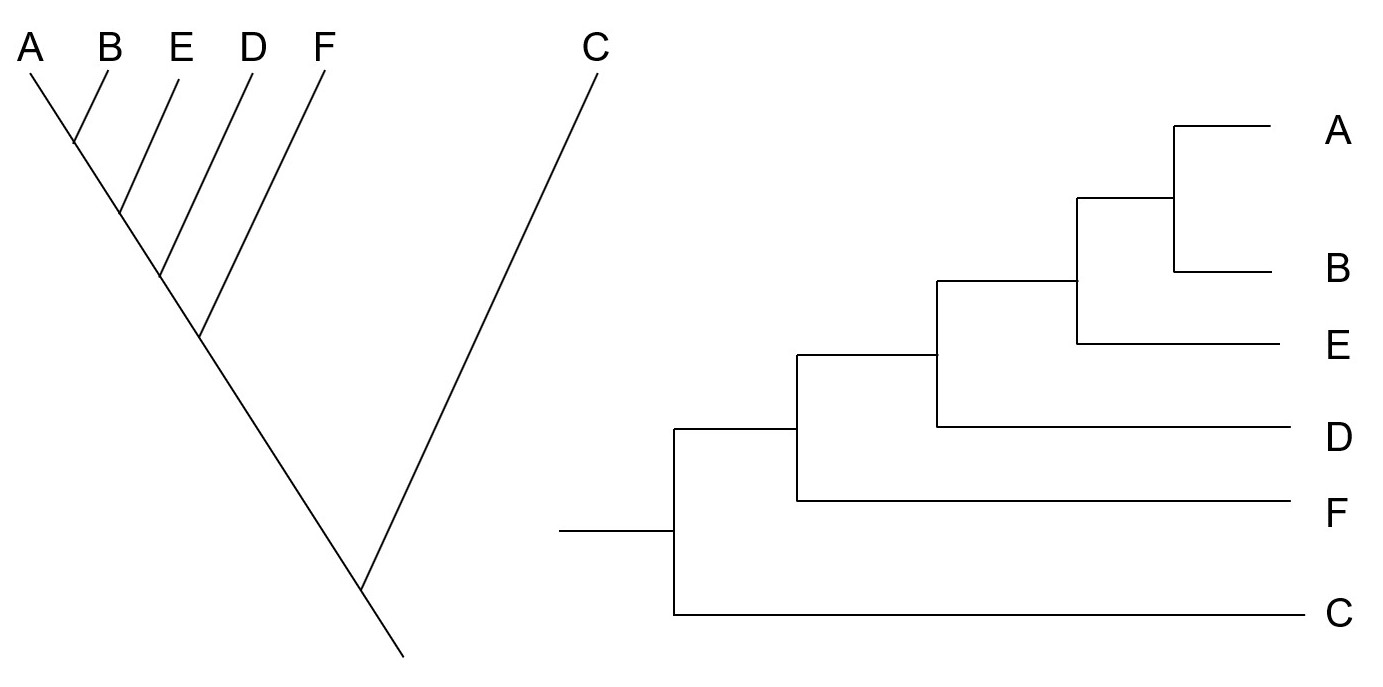 Evolutions-Forschung
Stammesgeschichte und Natürliches System
ursprüngliches Merkmal:
ab der ersten betrachteten Art durchgehend vorhanden, kann verloren gehen
Evolutions-Forschung
Stammesgeschichte und Natürliches System
ursprüngliches Merkmal:
ab der ersten betrachteten Art durchgehend vorhanden, kann verloren gehen
abgeleitetes Merkmal:
entsteht mittendrin neu (in der Regel völlig unterschiedlich; selten in ähnlicher Ausprä-gung, dann nicht homolog; nicht: Analogie)
Evolutions-Forschung
Stammesgeschichte und Natürliches System
Beispiel: LUNGE
innerhalb der Vierfüßer ein ursprüngliches Merkmal
innerhalb der Wirbeltiere eine abgeleitetes Merkmal
Evolutions-Forschung
Stammesgeschichte und Natürliches System
Beispiel: LUNGE
innerhalb der Vierfüßer ein ursprüngliches Merkmal (nicht: plesiomorph!)
innerhalb der Wirbeltiere eine abgeleitetes Merkmal (nicht: apomorph!)
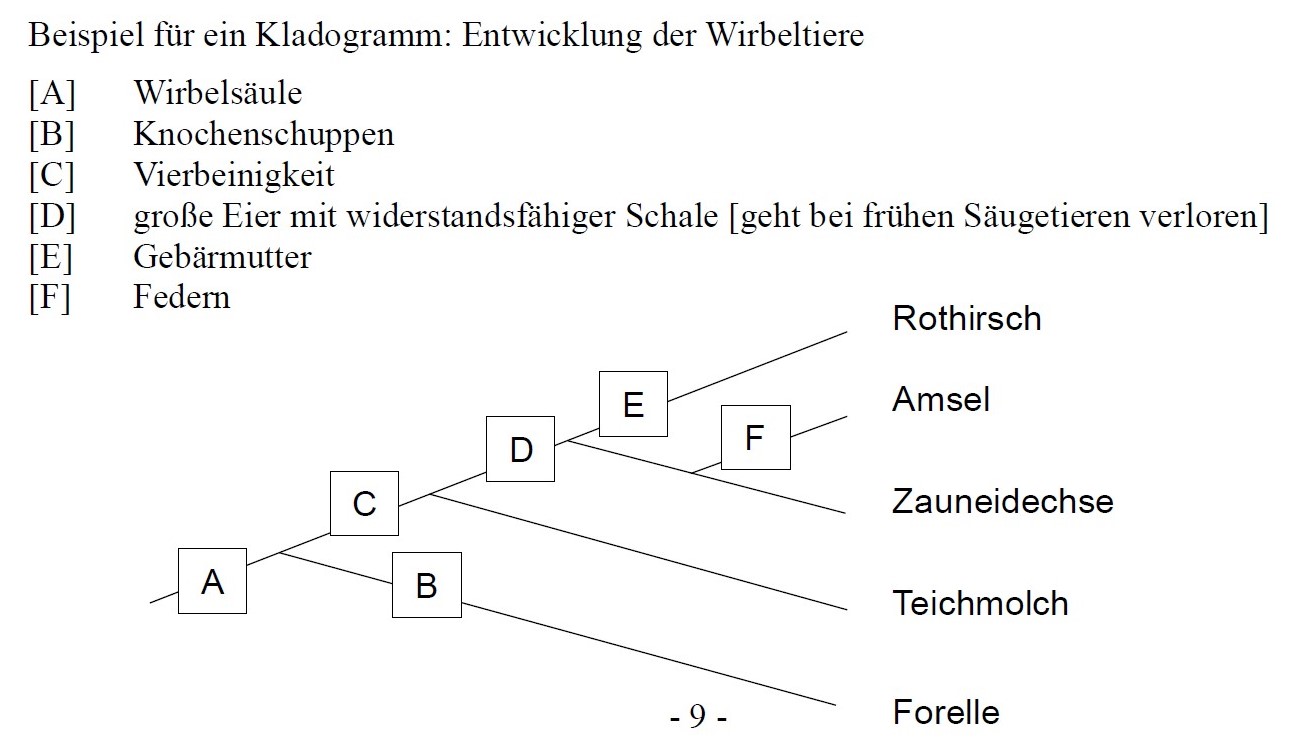 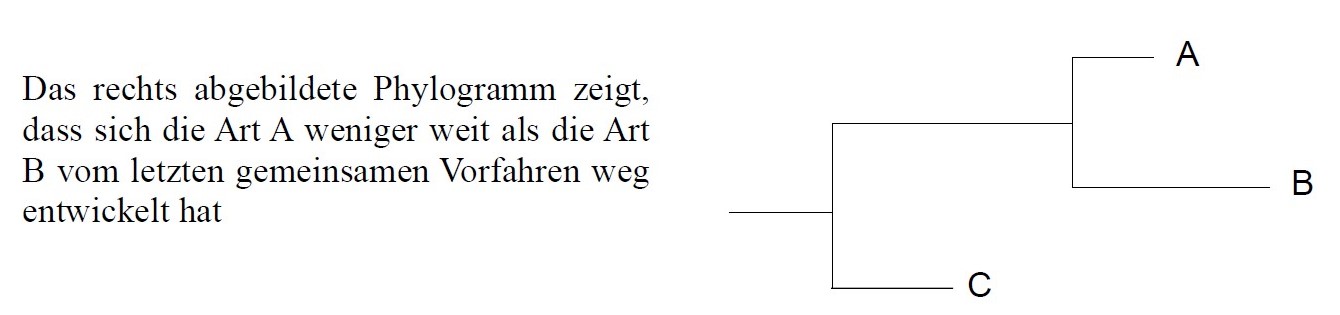 Wird im LehrplanPLUS nicht erwähnt!
Evolutions-Forschung
Stammesgeschichte und Natürliches System
Regeln zum Aufstellen eines Stammbaums:
Anordnung nach Ausmaß der (homologen) Ähnlichkeit
Außengruppen-Vergleich (z. B. Stammbaum der Vierfüßer im Vergleich zu Forelle)
Prinzip der sparsamsten Erklärung
Evolutions-Forschung
Stammesgeschichte und Natürliches System
Nicht im LehrplanPLUS, aber sinnvoll: Die
6 Hauptkategorien des Natürlichen Systems
Evolutions-Forschung
Stammesgeschichte und Natürliches System
Stamm
Klasse
Ordnung
Familie
Gattung
Art
Evolutions-Forschung
Stammesgeschichte und Natürliches System
Stamm
Klasse
Ordnung
Familie
Gattung
Art
Am Beispiel der Carnivoren einführen:
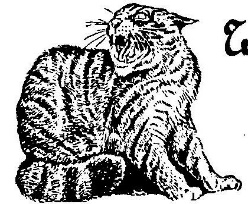 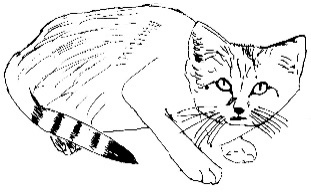 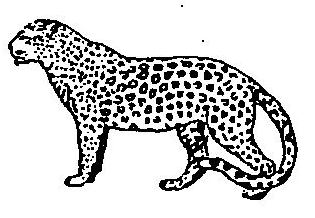 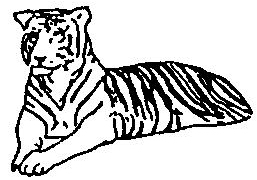 Panthera      Panthera		    Felis		    Felis
   pardus		   tigris		margarita	silvestris
Evolutions-Forschung
Stammesgeschichte und Natürliches System
Stamm
Klasse
Ordnung
Familie
Gattung
Art
Am Beispiel der Carnivoren einführen:
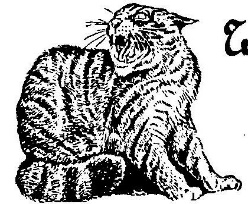 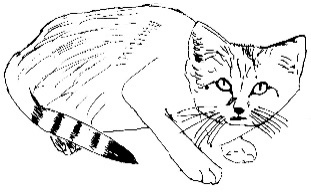 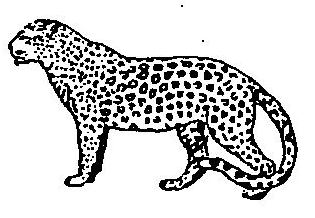 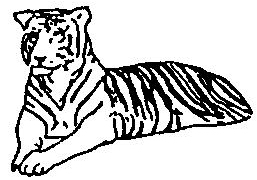 Panthera      Panthera		    Felis		    Felis
   pardus		   tigris		margarita	silvestris
Pantherkatzen				 Kleinkatzen


Katzenartige
Evolutions-Forschung
Stammesgeschichte und Natürliches System
Binäre Nomenklatur von Carl von Linné:
Gattungsname (groß) + Artzusatz (klein)
Evolutions-Forschung
Stammesgeschichte und Natürliches System
Binäre Nomenklatur von Carl von Linné:
Gattungsname (groß) + Artzusatz (klein)

Linné wollte keine Ähnlichkeit aufgrund von Abstammung darstellen, sondern eine gott-gegebene Ordnungs-Hierarchie.
Evolutions-Forschung
Stammesgeschichte und Natürliches System
Um Einzelheiten in der Systematik wird gestritten.
Ständig kommen neue Erkenntnisse dazu, die bisweilen zu Widersprüchen führen.
Evolutions-Forschung
Stammesgeschichte und Natürliches System
Um Einzelheiten in der Systematik wird gestritten.
Ständig kommen neue Erkenntnisse dazu, die bisweilen zu Widersprüchen führen. 
Herausstellen, dass Naturwissenschaft 
genau so funktioniert!
Evolutions-Forschung
Stammesgeschichte und Natürliches System
Evolution des Menschen (eA-Kurs):
„Der Mensch stammt vom Affen ab.“
Evolutions-Forschung
Stammesgeschichte und Natürliches System
Evolution des Menschen (eA-Kurs):
„Der Mensch stammt vom Affen ab.“
„Schimpanse und Mensch stammen vom gleichen Vorfahren ab.“
Evolutions-Forschung
Stammesgeschichte und Natürliches System
Evolution des Menschen (eA-Kurs):
Einordnung des Menschen ins Natürliche System (Wdh. aus der 10. Klasse)
Evolutions-Forschung
Stammesgeschichte und Natürliches System
Evolution des Menschen (eA-Kurs):
Nicht: Vergleich „Hominiden“ / „Pongiden“!
(neue Systematik: nur noch eine Familie Hominidae = Menschenaffen)
Keine anatomischen Vergleiche!
Evolutions-Forschung
Stammesgeschichte und Natürliches System
Evolution des Menschen (eA-Kurs):
LehrplanPLUS:
Ursprung
Fossilgeschichte
Stammbäume 
Verbreitung des heutigen Menschen
Evolutions-Forschung
Stammesgeschichte und Natürliches System
Evolution des Menschen (eA-Kurs):
LehrplanPLUS:
Ursprung: wohl Entwicklung der modernen Merkmale in der Savanne Ostafrikas
Evolutions-Forschung
Stammesgeschichte und Natürliches System
Evolution des Menschen (eA-Kurs):
LehrplanPLUS:
Fossilgeschichte: spannend, vielfältig, aber hierfür sehr wenig Unterrichtszeit!
Evolutions-Forschung
Stammesgeschichte und Natürliches System
Evolution des Menschen (eA-Kurs):
LehrplanPLUS:
Fossilgeschichte: spannend, vielfältig, aber hierfür sehr wenig Unterrichtszeit!
	(Lucy wurde vor 50 Jahren entdeckt!)
Evolutions-Forschung
Stammesgeschichte und Natürliches System
Evolution des Menschen (eA-Kurs):
LehrplanPLUS:
Stammbäume: Plural!
Evolutions-Forschung
Stammesgeschichte und Natürliches System
Evolution des Menschen (eA-Kurs):
LehrplanPLUS:
Stammbäume: Plural!
Wohl zwei unterschiedliche Hypothesen: 
Out-of-Afrika vs. multiregionale Entstehung
Evolutions-Forschung
Verwandtschaftsbeziehungen
Die Schüler erstellen selbständig Stamm-bäume bzw. Kladogramme.
(Explizite Forderung des LehrplanPLUS!)
Evolutions-Forschung
Verwandtschaftsbeziehungen
Die Schüler erstellen selbständig Stamm-bäume bzw. Kladogramme.
(Explizite Forderung des LehrplanPLUS!)
z. B. mit Spielkarten aus dem Praktikums-ordner (8 Tierkunde; 8.4 Systematik)
Evolutions-Forschung
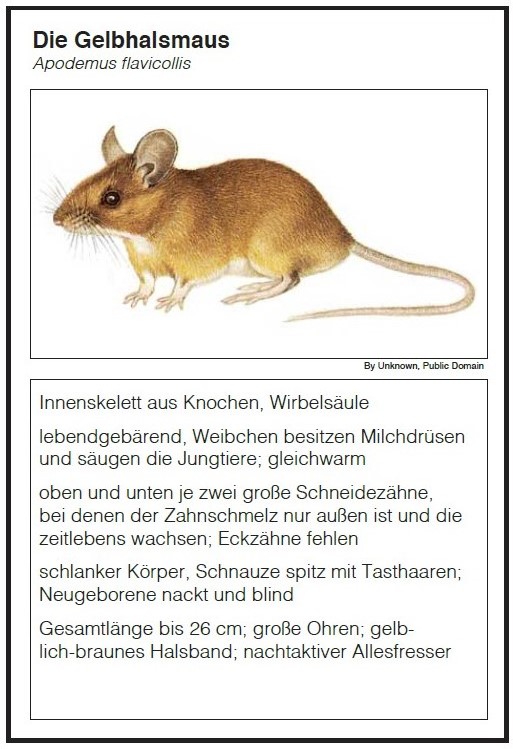 Verwandtschafts-beziehungen
Spielkarten aus dem Praktikums-ordner 
(8 Tierkunde; 
8.4 Systematik)
Evolutions-Forschung
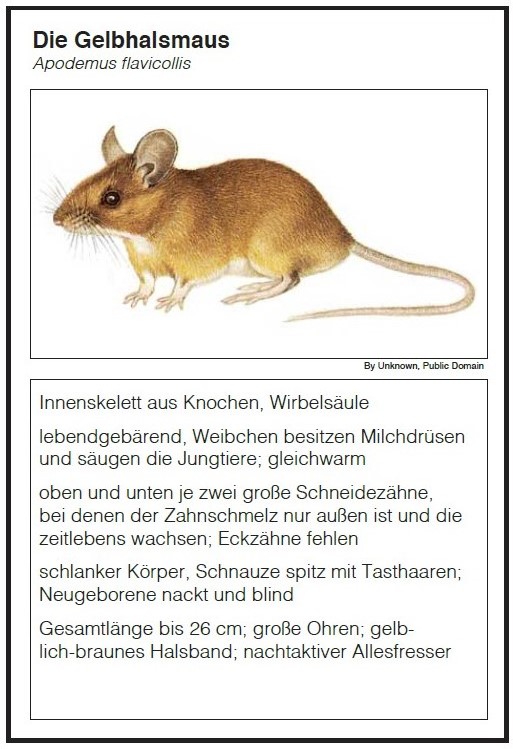 Verwandtschafts-beziehungen
Ziel: abgestufte Ähnlichkeit ver-tieft kennenlernen
(auch wenn das hier anatomische Merkmale sind)
Ende von Block 1
Block 2:
Mechanismen der Evolution
Mechanismen der Evolution
Unterschiedliche Erklärungsansätze
Lamarck und Darwin
Mechanismen der Evolution
Unterschiedliche Erklärungsansätze
Lamarck und Darwin
Aber nicht als zwei gleichwertige Erklärungen zur freien Auswahl!
Sondern als Entwicklung!
Mechanismen der Evolution
Unterschiedliche Erklärungsansätze
Lamarck und Darwin
Auch nicht: „Lamarck lag falsch, Darwin lag richtig!“
Sondern: Beide haben Hypothesen aufgestellt, die ohne die Genetik nicht erklärbar sind.
Mechanismen der Evolution
Unterschiedliche Erklärungsansätze
Neu im LehrplanPLUS:
„Abgrenzung zu nicht naturwissenschaftlichen Vorstellungen“
Mechanismen der Evolution
Unterschiedliche Erklärungsansätze
Neu im LehrplanPLUS:
„Abgrenzung zu nicht naturwissenschaftlichen Vorstellungen“
Weg der Erkenntnisgewinnung
Überprüfbarkeit der Hypothesen
von verifizierten Hypothesen zur Theorie
Mechanismen der Evolution
Unterschiedliche Erklärungsansätze
Neu im LehrplanPLUS:
„Abgrenzung zu nicht naturwissenschaftlichen Vorstellungen“
Kriterien zum Unterscheiden seriöser und nicht-seriöser Quellen
Mechanismen der Evolution
Unterschiedliche Erklärungsansätze
Neu im LehrplanPLUS:
„Abgrenzung zu nicht naturwissenschaftlichen Vorstellungen“
Unterschied zwischen wissenschaftlichen Theorien und Glauben
Mechanismen der Evolution
Synthetische Evolutionstheorie
Mechanismen der Evolution
Synthetische Evolutionstheorie
Nicht eine dritte Variante neben Lamarck und Darwin,
sondern eine Fortentwicklung.
Mechanismen der Evolution
Synthetische Evolutionstheorie
Darwin:
Variabilität innerhalb der gleichen Art: völlig andere Sichtweise als der Arttypus
Mechanismen der Evolution
Synthetische Evolutionstheorie
Darwin:
Variabilität innerhalb der gleichen Art
Nachkommen-Überschuss
Konkurrenz
Bevorzugung der Bestangepassten
„Vererbung der Merkmale“
Mechanismen der Evolution
Synthetische Evolutionstheorie
Darwin:
… und (noch recht unausgegoren) die Isolation.
Mechanismen der Evolution
Synthetische Evolutionstheorie
Neu kommt hinzu:
Erklärung für die genetische Variabilität (Mutation, Rekombination)
Vererbungsregeln (klassische Genetik)
Benennung der Selektions-Faktoren (stabi-lisierend, transformierend, disruptiv)
Fitness quantitativ definiert
Mechanismen der Evolution
Synthetische Evolutionstheorie
Neu kommt hinzu:
… und als Seitenthema: Alleldrift (nicht: Gendrift)
Mechanismen der Evolution
Synthetische Evolutionstheorie
Der LehrplanPLUS formuliert nur: „Variation“

Im Unterricht immer genau unterscheiden:
genotypische Variation
phänotypische Variation
Mechanismen der Evolution
Isolation
bildet einen eigenen Punkt im LehrplanPLUS, ist aber Bestandteil der Synthetischen Evolu-tions-theorie!
Mechanismen der Evolution
Isolation
geographische Isolation 
	(allopatrische Artentstehung; vgl. 9. Klasse)
Mechanismen der Evolution
Isolation
geographische Isolation 
	(allopatrische Artentstehung; vgl. 9. Klasse)
ökologische Isolation (sympatrisch)
reproduktive Isolation (sympatrisch) durch Unterschiede in Verhalten bzw. Anatomie
Mechanismen der Evolution
Isolation
Populationsgenetischer Artbegriff
(nicht mehr „biologischer Artbegriff“):
Mechanismen der Evolution
Isolation
Populationsgenetischer Artbegriff
(nicht mehr „biologischer Artbegriff“):
potentielle Fortpflanzungs-Gemeinschaft (gemeinsamer Genpool); Population
neu: von anderen Arten (Genpools) bzgl. der Reproduktion isoliert
Mechanismen der Evolution
Isolation
Problematik des Artbegriffs:
Gute Gelegenheit für die Kursteilnehmer, eigene Gedanken zu entwickeln!
Mechanismen der Evolution
Isolation
Problematik des Artbegriffs:
U. a. entspricht der Artbegriff der Grund-annahme der Artkonstanz! (Das hat bereits Darwin erkannt.)
Mechanismen der Evolution
Isolation
Problematik des Artbegriffs:
Je nach Forschungskontext unterschiedlich gehandhabt:
phänotypische Ähnlichkeiten (morpholog. Artbegriff)
Fortpflanzungsgemeinschaft (populations-genetischer Artbegriff)
Mechanismen der Evolution
Art-Entstehung
Steht im LehrplanPLUS nicht bei den Inhalten zu den Kompetenzen, wohl aber bei den Kompetenz-Erwartungen!
Mechanismen der Evolution
Art-Entstehung
Steht im LehrplanPLUS nicht bei den Inhalten zu den Kompetenzen, wohl aber bei den Kompetenz-Erwartungen!
Im gA-Kurs: 1 Beispiel (z. B. Möwen)
Im eA-Kurs: zusätzlich bei Primaten
Mechanismen der Evolution
Koevolution
mutualistisch (führt zu Symbiose)
antagonistisch (Wettrüsten)

Im eA-Kurs: auch beim Menschen
Mechanismen der Evolution
Kulturelle Evolution (nur eA-Kurs)
Mechanismen der Evolution
Kulturelle Evolution (nur eA-Kurs)
Begriff „Kultur“ ist problematisch!
Wikipedia: Kultur „als Gegenbegriff zu der nicht vom Menschen geschaffenen und nicht veränderten Natur“
Mechanismen der Evolution
Kulturelle Evolution (nur eA-Kurs)
Begriff „Kultur“ ist problematisch!
Im biologischen Kontext besser:
„nicht genetisch, sondern durch Erfahrung bedingte Verhaltensweisen, die an Artgenos-sen weiter gegeben werden“
Mechanismen der Evolution
Kulturelle Evolution (nur eA-Kurs)
Zunächst kulturelle Phänomene bei Arten außerhalb des Menschen ansprechen, um die Kontinuität der Entwicklung zu zeigen.
(Auch wenn‘s nicht im LehrplanPLUS steht.)
Mechanismen der Evolution
Kulturelle Evolution (nur eA-Kurs)
Dann aber Aspekte nennen, die es nur bei Menschen gibt wie komplexe Werkzeuge, Feuer, Wortsprache, Kunst, ggf. Religion, externe Informationsspeicherung (Schrift).
Mechanismen der Evolution
Kulturelle Evolution (nur eA-Kurs)
Diskussion nach Kriterien der Evolutions-theorie: 
Selektionsvorteile
enormes Tempo der kulturellen Evolution
Mechanismen der Evolution
Eingriffe in Evolutionsprozesse (nur eA-Kurs)
weitere drei Stunden v. a. zur Schulung der Kommunikations-Kompetenz nach Lernbe-reich 1:
recherchieren
ordnen
auswerten
präsentieren
Ende von Block 2
Block 3:
Verhaltens-Ökologie
Verhaltens-Ökologie
Evolution und Angepasstheit von Verhalten
Komplett neu aufgebaut und damit anders als Evolution und Verhalten im G8-Lehrplan.

=> neues Unterrichts-Konzept erstellen!
Verhaltens-Ökologie
Gegenüberstellung von genetisch beding-tem und erworbenem Verhalten entfällt (jetzt in der 8. Klasse).
Verhaltens-Ökologie
Gegenüberstellung von genetisch beding-tem und erworbenem Verhalten entfällt (jetzt in der 8. Klasse).
Angewandte Ethologie (Mann-Frau- und Kindchen-Schema) entfällt.
Verhaltens-Ökologie
Gegenüberstellung von genetisch beding-tem und erworbenem Verhalten entfällt (jetzt in der 8. Klasse).
Angewandte Ethologie (Mann-Frau- und Kindchen-Schema) entfällt.
Fitness (als Fortpflanzungserfolg) wird betont und an den Anfang gestellt.
Verhaltens-Ökologie
Verhalten von Individuum und sozialer Gruppe bleibt, aber unter dem Leitgedan-ken der Anwendung verhaltensökologischer Methoden.
Verhaltens-Ökologie
Verhalten von Individuum und sozialer Gruppe bleibt, aber unter dem Leitgedan-ken der Anwendung verhaltensökologischer Methoden.
Verhaltensökologie als Teilgebiet der Evolu-tionsforschung (während die klassische Ethologie v. a. das Verhalten von Tieren beschreibt; 8. Klasse)
Verhaltens-Ökologie
Sozialverhalten der Primaten mit völlig neuen Aspekten
Verhaltens-Ökologie
Bei diesem Thema besondere Gefahr, sich in Details, Beispielen und Begriffsdefinitionen zu verlieren!

Klar kommunizieren, was Lerninhalt ist und was nicht!
Aufgabenstellungen einüben!
Verhaltens-Ökologie
Gliederung:
Begriff Fitness detailliert klären.
Methoden der Verhaltens-Ökologie
Faktoren zum Überleben des Individuums (nicht der Gruppe, nicht der Art)
Verhaltens-Ökologie
Gliederung:
Begriff Fitness detailliert klären.
Methoden der Verhaltens-Ökologie
Faktoren zum Überleben des Individuums (nicht der Gruppe, nicht der Art)
Beispiele aus verschiedenen Verhaltens-bereichen wie Kooperation, Aggression, Fortpflanzung, Kommunikation …
Verhaltens-Ökologie
Fitness
adaptiver Wert von Verhalten
direkte und indirekte reproduktive Fitness
Verhaltens-Ökologie
Fitness
direkte + indirekte Fitness = Gesamtfitness
individuelle und Gruppenfitness (steht nicht im LehrplanPLUS, sollte aber unterschieden werden)
Verhaltens-Ökologie
Fitness
Lernbereich 1 (!):
Die Schülerinnen und Schüler erklären Sach-verhalte aus proximater und ultimater Sicht, ohne dabei finale Begründungen zu nutzen.
Verhaltens-Ökologie
Fitness
Ursachen von Verhalten:
proximate Ursachen = unmittelbare Aus-löser (endogen wie Hormone, exogen wie Außenreize)
Verhaltens-Ökologie
Fitness
Ursachen von Verhalten:
proximate Ursachen = unmittelbare Aus-löser (endogen wie Hormone, exogen wie Außenreize)
ultimate Ursachen: Sicherung bzw. Steige-rung der Gesamtfitness
Verhaltens-Ökologie
Fitness
Keine finalistischen Formulierungen wie:
„Wölfe jagen im Rudel, um den Jagderfolg zu steigern.“
Verhaltens-Ökologie
Fitness
Keine finalistischen Formulierungen wie:
„Wölfe jagen im Rudel, um den Jagderfolg zu steigern.“
Sondern neutrale Beschreibungen wie:
„Wölfe jagen im Rudel. Dadurch steigern sie ihren Jagderfolg.“
Verhaltens-Ökologie
Fitness
Finalistische Formulierungen setzen eine Absicht voraus, die in eine Strategie mündet.
Aber so funktioniert Evolution nicht …
Verhaltens-Ökologie
Verhaltensökologische Forschung
„Kosten-Nutzen-Analyse“ (besser: Kosten-Nutzen-Betrachtung)
Verhaltens-Ökologie
Verhaltensökologische Forschung
„Kosten-Nutzen-Analyse“ (besser: Kosten-Nutzen-Betrachtung)
Optimalitäts-Modell (Bestimmung des Optimums aus Kosten und Nutzen, wobei das Tier eine Entscheidungsfreiheit hat)
Verhaltens-Ökologie
Verhaltensökologische Forschung
„Kosten-Nutzen-Analyse“ (besser: Kosten-Nutzen-Betrachtung)
Optimalitäts-Modell (Bestimmung des Optimums aus Kosten und Nutzen, wobei das Tier eine Entscheidungsfreiheit hat)
vergleichende Methoden (unklar, vielleicht Vergleich von nah verwandten Arten?)
Verhaltens-Ökologie
Verhaltensökologische Forschung
zusätzlich am Anfang: Verwandtschafts-Koeffizient r (nicht im LehrplanPLUS, aber Voraussetzung beim Altruismus)
Verhaltens-Ökologie
Überleben des Individuums
energieeffizientes Verhalten (Winterschlaf, Jagdstrategien)
Verhaltens-Ökologie
Überleben des Individuums
energieeffizientes Verhalten (Winterschlaf, Jagdstrategien)
Nahrungserwerb (z. B. Flugstrecke bei Bienen, obwohl auf Ebene der Population) Optimalitätsmodell mit Diagramm
Verhaltens-Ökologie
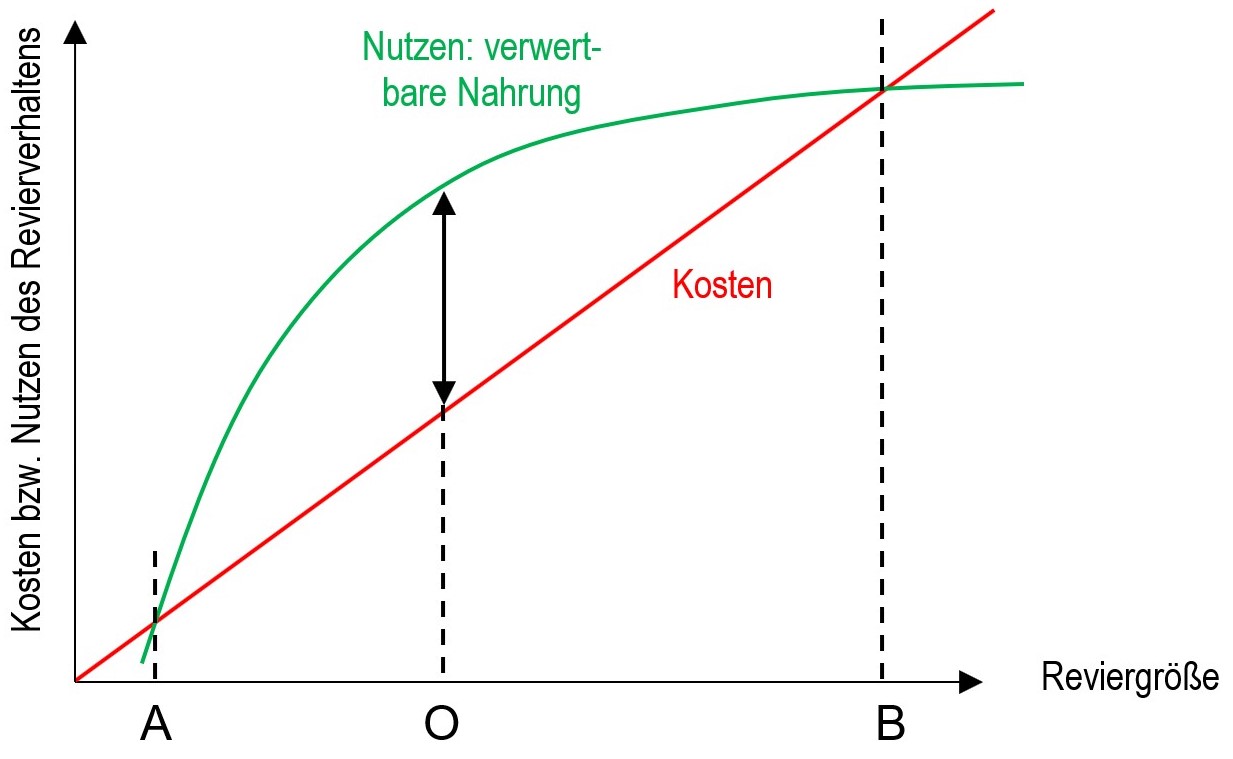 Verhaltens-Ökologie
Überleben des Individuums
energieeffizientes Verhalten (Winterschlaf, Jagdstrategien)
Nahrungserwerb (z. B. Flugstrecke bei Bienen, obwohl auf Ebene der Population) Optimalitätsmodell mit Diagramm
Habitatwahl (z. B. Ort des Aufenthalts je nach Situation; Reviergröße)
Verhaltens-Ökologie
Beispiel: Kooperation und Altruismus
wie im G8-Lehrplan
Verhaltens-Ökologie
Beispiel: Aggression
wie im G8-Lehrplan
am besten ergänzen: intraspezifische und interspezifische Aggression (nicht im LehrplanPLUS, aber sinnvoll; die Begriffe kommen in Q13 ohnehin)

Auswertung von Filmmaterial
Verhaltens-Ökologie
Beispiel: Fortpflanzung
Partnerwahl: Handycap-Prinzip („Wer sich so einen Luxus leisten kann, der muss auch gesund und stark sein.“)
Verhaltens-Ökologie
Beispiel: Fortpflanzung
Partnerwahl: Handycap-Prinzip („Wer sich so einen Luxus leisten kann, der muss auch gesund und stark sein.“)
	im eA-Kurs mindestens einen weiteren 	Mechanismus (LehrplanPLUS-Formulierung: 	„u. a. Handycap-Prinzip“)
Verhaltens-Ökologie
Beispiel: Fortpflanzung
Partnerwahl: Handycap-Prinzip
Paarungssysteme: Monogamie und Polygamie (weniger als im G8)
Verhaltens-Ökologie
Beispiel: Fortpflanzung
Partnerwahl: Handycap-Prinzip
Paarungssysteme: Monogamie und Polygamie (weniger als im G8)
Elternaufwand: Brutpflege; Eltern-Kind-Konflikt
Verhaltens-Ökologie
Beispiel: Kommunikation
wie im G8:
Sender-Empfänger-Modell
Signale
Signalfälschung (G8: Mittelstufe)
Verhaltens-Ökologie
Beispiel: Kommunikation
wie im G8:
Sender-Empfänger-Modell
Signale
Signalfälschung (G8: Mittelstufe)

Auch hier: Kosten-Nutzen-Betrachtung
Verhaltens-Ökologie
Beispiel: Sozialverhalten von Primaten inklusive Mensch
exogene und endogene (proximate) Ursachen (Außenreize, Hormone …)
Verhaltens-Ökologie
Beispiel: Sozialverhalten von Primaten inklusive Mensch
exogene und endogene (proximate) Ursachen (Außenreize, Hormone …)
Fortpflanzungs-Verhalten
Verhaltens-Ökologie
Beispiel: Sozialverhalten von Primaten inklusive Mensch
exogene und endogene (proximate) Ursachen (Außenreize, Hormone …)
Fortpflanzungs-Verhalten
ggf. weitere Verhaltenskreise
Verhaltens-Ökologie
Beispiel: Sozialverhalten von Primaten inklusive Mensch
exogene und endogene (proximate) Ursachen (Außenreize, Hormone …)
Fortpflanzungs-Verhalten
ggf. weitere Verhaltenskreise

Training der Kommunikations-Kompetenz!
Bewerten
Bewerten
Bewerten ist nicht beurteilen!
Beurteilung: objektiver Vorgang, beruht auf Fakten
z. B. Beurteilung 
der Tragfähigkeit bei einem Gebäude
einer Prüfungsaufgabe
Bewerten
Bewerten ist nicht beurteilen!
Beurteilung: objektiver Vorgang, beruht auf Fakten
Bewertung: bezieht Werte (Ziel-Orientie-rungen) und daraus abgeleitete Normen (Handlungs-Anweisungen) mit ein; subjektiver Vorgang durch individuelle Gewichtung von Werten und Normen
Bewerten
Praktischer Syllogismus
Bewerten
WAAGE
oder 
WAAGER?
Praktischer Syllogismus
Bewerten
WAAGE
oder 
WAAGER?
Praktischer Syllogismus
Naturalistischer Fehlschluss
Bewerten
WAAGE
oder 
WAAGER?
Praktischer Syllogismus
Naturalistischer Fehlschluss
Ethik statt Biologie??
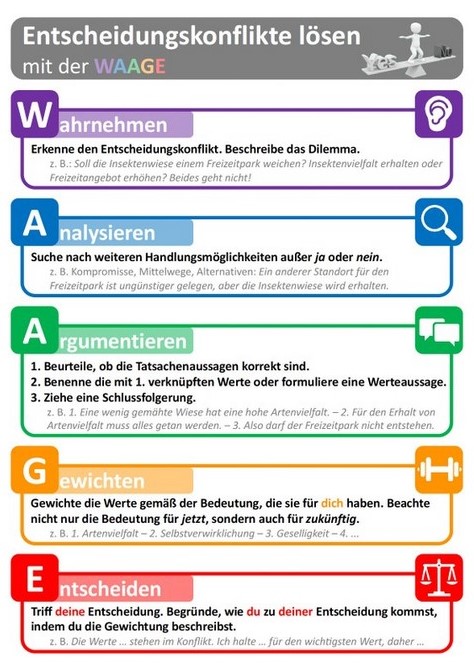 Bewerten
nicht naturwissenschaftlich
fremdartig
zeitaufwendig
kompliziert
Bewerten
nicht naturwissenschaftlich
fremdartig
zeitaufwendig
kompliziert
Es geht auch einfacher.
Die Kursteilnehmer haben bereits Erfahrung aus anderen Fächern.
Wird bald zum Selbstläufer.
Bewerten
Beurteilungskriterien bei Prüfungs-aufgaben zur Bewertung:
klare Trennung zwischen objektiven Aspekten und subjektiven Entschei-dungen
Bezug zu relevanten Werten
nachvollziehbare Argumentation
Bewerten
Beispiele für Werte:
	Artenvielfalt				Solidarität
	Freiheit					Gerechtigkeit
	Fortschritt				Gesundheit
	Recht auf Leben		Naturschutz
	Erfolg						Tierwohl
	Menschenwürde		Glück
Bewerten
Ein einfaches Schema …
Bewerten
1   Faktencheck
beschreibende bzw. erklärende Aussagen aufgrund empirischer Befunde; wertfrei und objektiv
Bewerten
1   Faktencheck
beschreibende bzw. erklärende Aussagen aufgrund empirischer Befunde; wertfrei und objektiv
2   Werte und Normen
Werte (Zielorientierungen) und Normen (daraus abgeleitete Handlungsanweisungen)
Bewerten
1   Faktencheck
beschreibende bzw. erklärende Aussagen aufgrund empirischer Befunde; wertfrei und objektiv
2   Werte und Normen
Werte (Zielorientierungen) und Normen (daraus abgeleitete Handlungsanweisungen)
Bis hierher sollte Konsens herrschen.
Bewerten
1   Faktencheck
beschreibende bzw. erklärende Aussagen aufgrund empirischer Befunde; wertfrei und objektiv
2   Werte und Normen
Werte (Zielorientierungen) und Normen (daraus abgeleitete Handlungsanweisungen)
3   Persönliche Bewertung
Gewichtung der Werte und Normen führt zu einer individuellen Entscheidung
Bewerten
1   Faktencheck
beschreibende bzw. erklärende Aussagen aufgrund empirischer Befunde; wertfrei und objektiv
2   Werte und Normen
Werte (Zielorientierungen) und Normen (daraus abgeleitete Handlungsanweisungen)
3   Persönliche Bewertung
Gewichtung der Werte und Normen führt zu einer individuellen Entscheidung
In einer schriftlichen Prüfung am besten die Anzahl an Werten vorgeben.
Bewerten
1   Faktencheck
beschreibende bzw. erklärende Aussagen aufgrund empirischer Befunde; wertfrei und objektiv
2   Werte und Normen
Werte (Zielorientierungen) und Normen (daraus abgeleitete Handlungsanweisungen)
3   Persönliche Bewertung
Gewichtung der Werte und Normen führt zu einer individuellen Entscheidung
4   Reflexion
Betrachtung der kurz- und langfristigen Folgen der Entscheidung
Bewerten
Fachbegriffe aus dem Bereich „Bewerten“ nach LehrplanPLUS Biologie:
Bewerten
Fachbegriffe aus dem Bereich „Bewerten“ nach LehrplanPLUS Biologie:
naturalistischer Fehlschluss
Bewerten
Fachbegriffe aus dem Bereich „Bewerten“ nach LehrplanPLUS Biologie:
naturalistischer Fehlschluss
Aus biologischen Tatsachen können keine direkten normativen Schlussfolgerungen gezogen werden.
Bewerten
Fachbegriffe aus dem Bereich „Bewerten“ nach LehrplanPLUS Biologie:
naturalistischer Fehlschluss
MEHR NICHT!
Bewerten
Stellen mit Bewertung im LP+ 12:
Bewerten
Stellen mit Bewertung im LP+ 12:
Einsatz von Stammzellen aus ethischer Sicht
Bewerten
Stellen mit Bewertung im LP+ 12:
Einsatz von Stammzellen aus ethischer Sicht
gentechnische Verfahren und deren gesell-schaftliche Auswirkungen
Bewerten
Stellen mit Bewertung im LP+ 12:
Einsatz von Stammzellen aus ethischer Sicht
gentechnische Verfahren und deren gesell-schaftliche Auswirkungen
Vor- und Nachteile der genetischen Familien-beratung
Bewerten
Stellen mit Bewertung im LP+ 12:
Einsatz von Stammzellen aus ethischer Sicht
gentechnische Verfahren und deren gesell-schaftliche Auswirkungen
Vor- und Nachteile der genetischen Familien-beratung
ethische Aspekte bei den Methoden der genetischen Familienberatung (nur eA-Kurs)
Bewerten
Stellen mit Bewertung im LP+ 12:
Einsatz von Stammzellen aus ethischer Sicht
gentechnische Verfahren und deren gesell-schaftliche Auswirkungen
Vor- und Nachteile der genetischen Familien-beratung
ethische Aspekte bei den Methoden der genetischen Familienberatung (nur eA-Kurs)
DNA-Analytik unter ethischen Gesichtspunkten
Bewerten
Sehr gute Hilfestellungen in den Schulbüchern!
Bewerten
Zweiseitiges Skript „Bewertung“ unter „Allgemeines“ bei Q 12 auf 
www.bio-nickl.de
… und wieder da:
… und wieder da:
Der Karl-von-Frisch-Preis des vbio 
für hervorragende Persönlichkeiten 
im Abschlusskurs!
… und wieder da:
Der Karl-von-Frisch-Preis des vbio 
für hervorragende Persönlichkeiten 
im Abschlusskurs!

Und künftig brauchen wir im vbio 
dafür ein paar Leute, die sich darum kümmern…
Danke für Ihre Aufmerksamkeit und Geduld!
Teilnahme-Bescheinigungen
ggf. weitere Chat-Beiträge